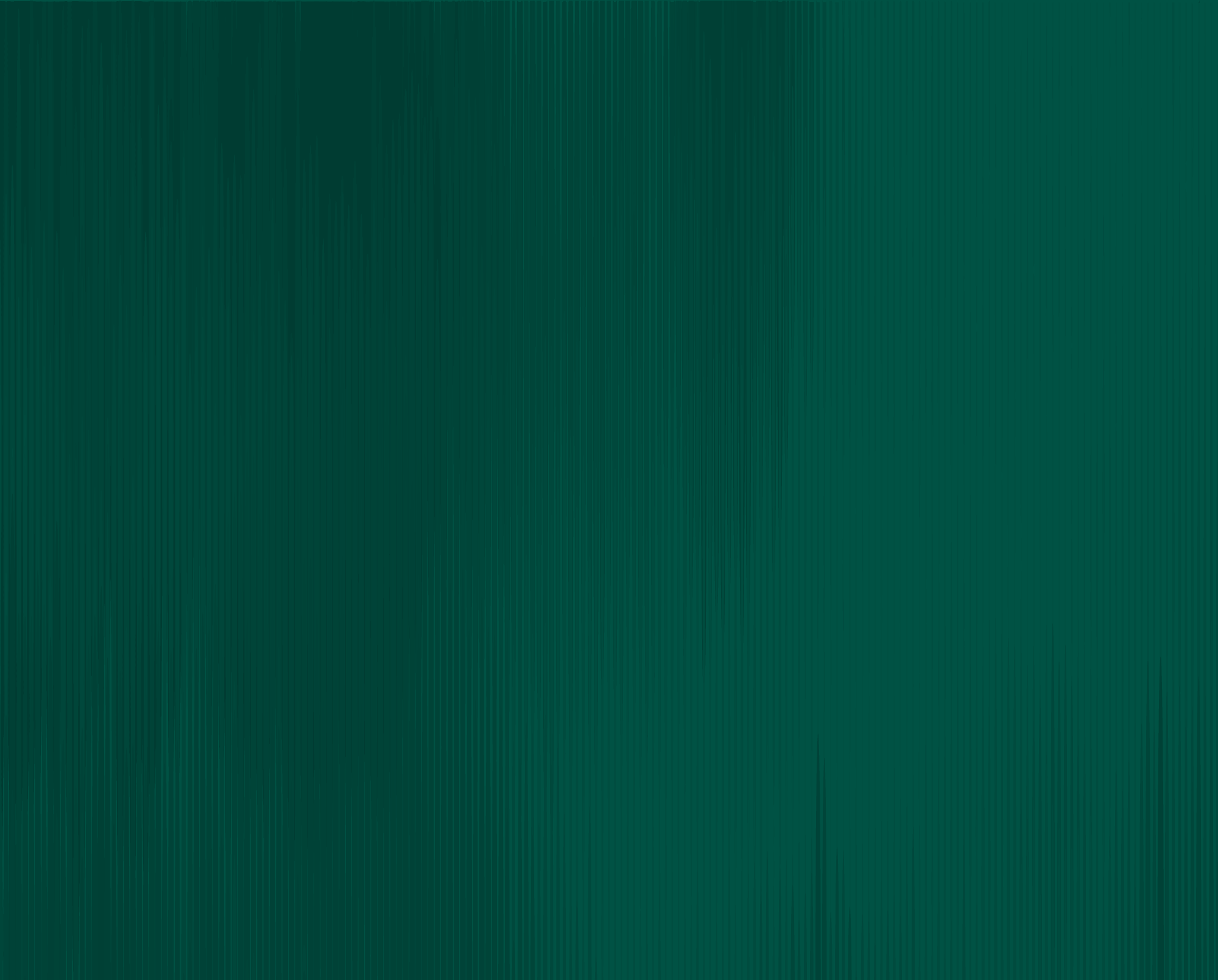 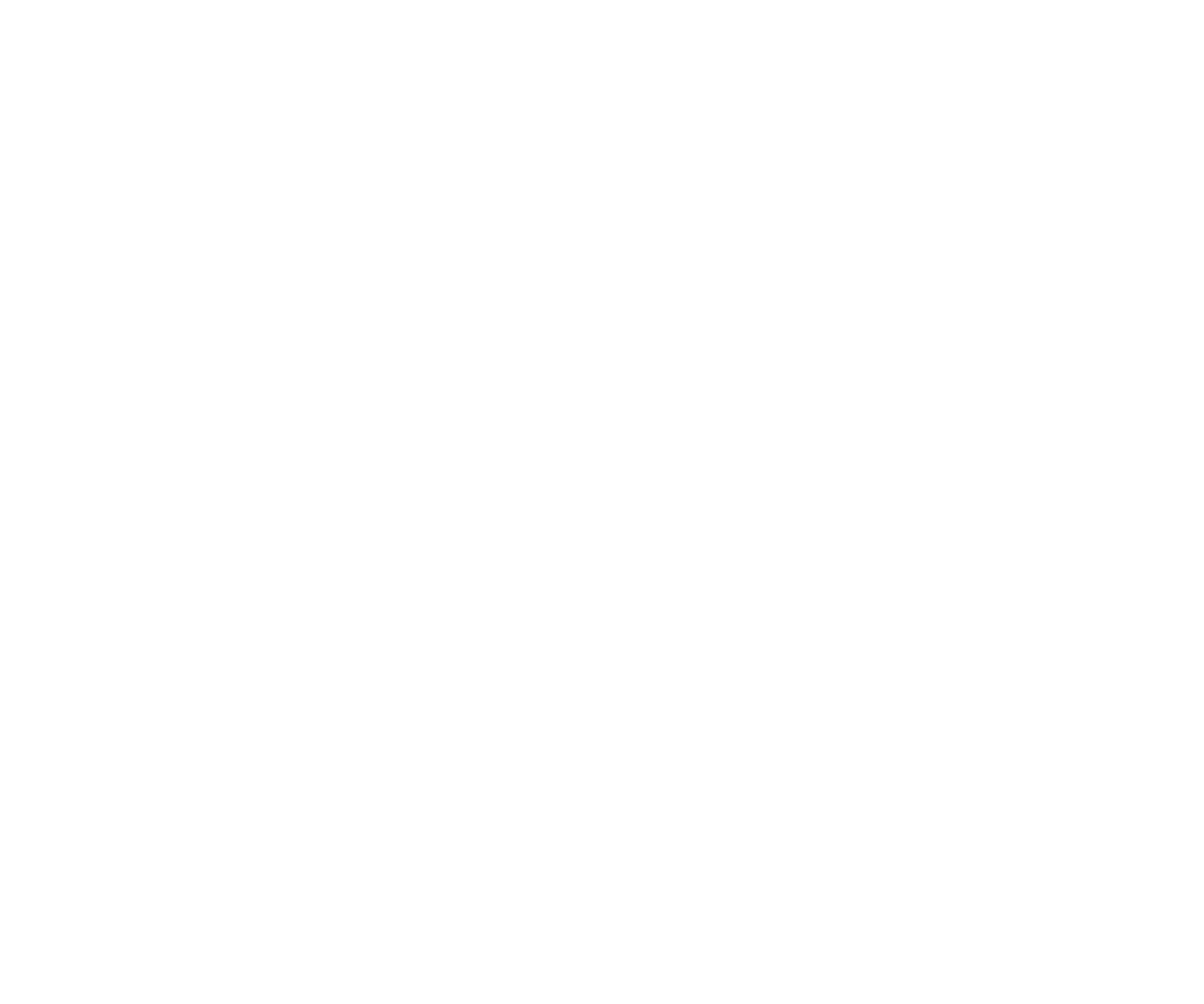 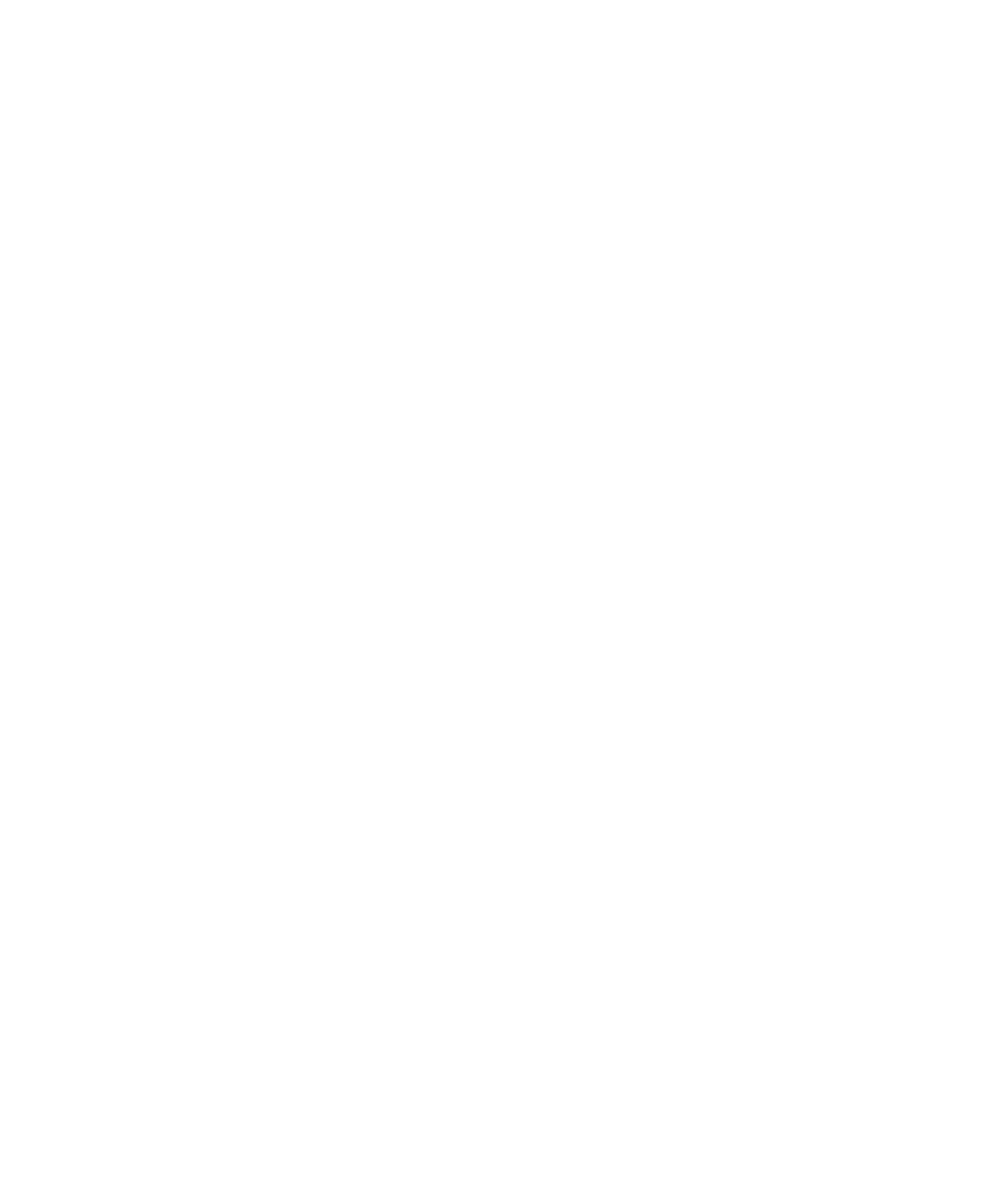 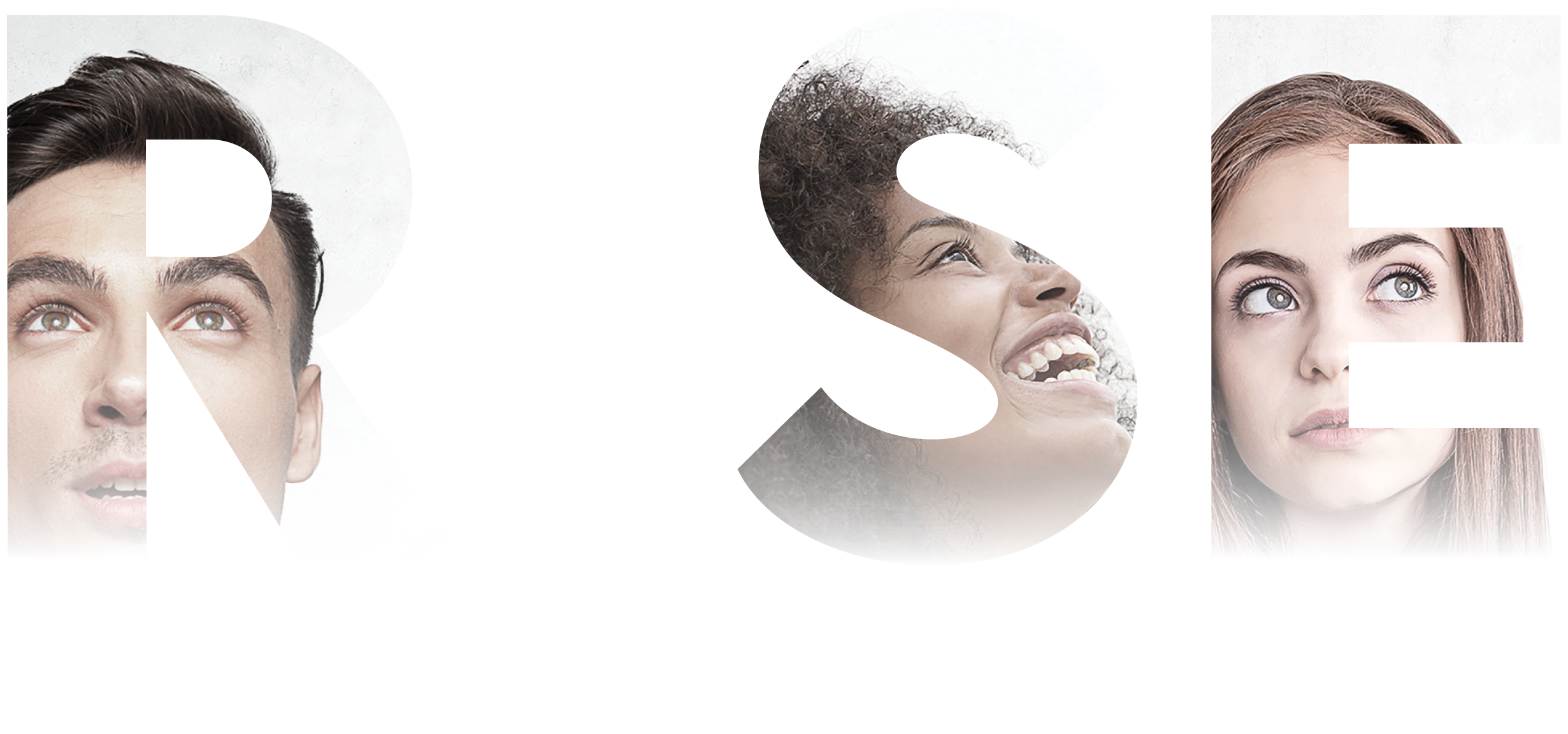 Your title here
Lorem ipsum dolor sit amet, consectetur adipiscing elit. Morbi vel convallis ipsum. Mauris ac blandit elit. Morbi a lorem nulla. Vivamus nisl lectus, gravida a accumsan ut, tristique et lacus. Proin ut quam a magna luctus porta nec nec magna. Mauris nec iaculis enim, et varius dolor. Praesent viverra erat eget sapien malesuada, sit amet sagittis nisi aliquam. Morbi mattis purus ut lorem porta, vel viverra mi accumsan.

Nullam rhoncus, sem a vehicula viverra, felis mauris sollicitudin diam, ut elementum ante quam eu magna. Proin convallis vitae elit eu gravida. Pellentesque convallis dui in lorem interdum, id maximus urna pretium. Fusce nunc nunc, molestie nec ullamcorper et, vestibulum non dui. Vestibulum ante ipsum primis in faucibus orci luctus et ultrices posuere cubilia curae; Phasellus volutpat nulla sit amet est sodales, quis porta felis bibendum. Pellentesque et augue tristique, efficitur nunc ac, placerat quam. Quisque a molestie velit, eget ornare turpis. Curabitur elementum elit quam, nec mollis elit facilisis at.
YOUR HEADING HERE
Subtitle
Lorem ipsum dolor sit amet, consectetur adipiscing elit. Morbi et orci ipsum. Aenean aliquam, sapien sit amet consequat accumsan, ex.